Hidatidosis - Equinococosis Distribución mundial
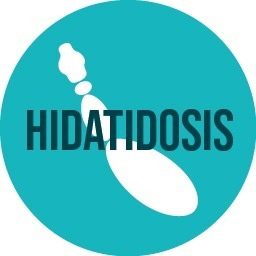 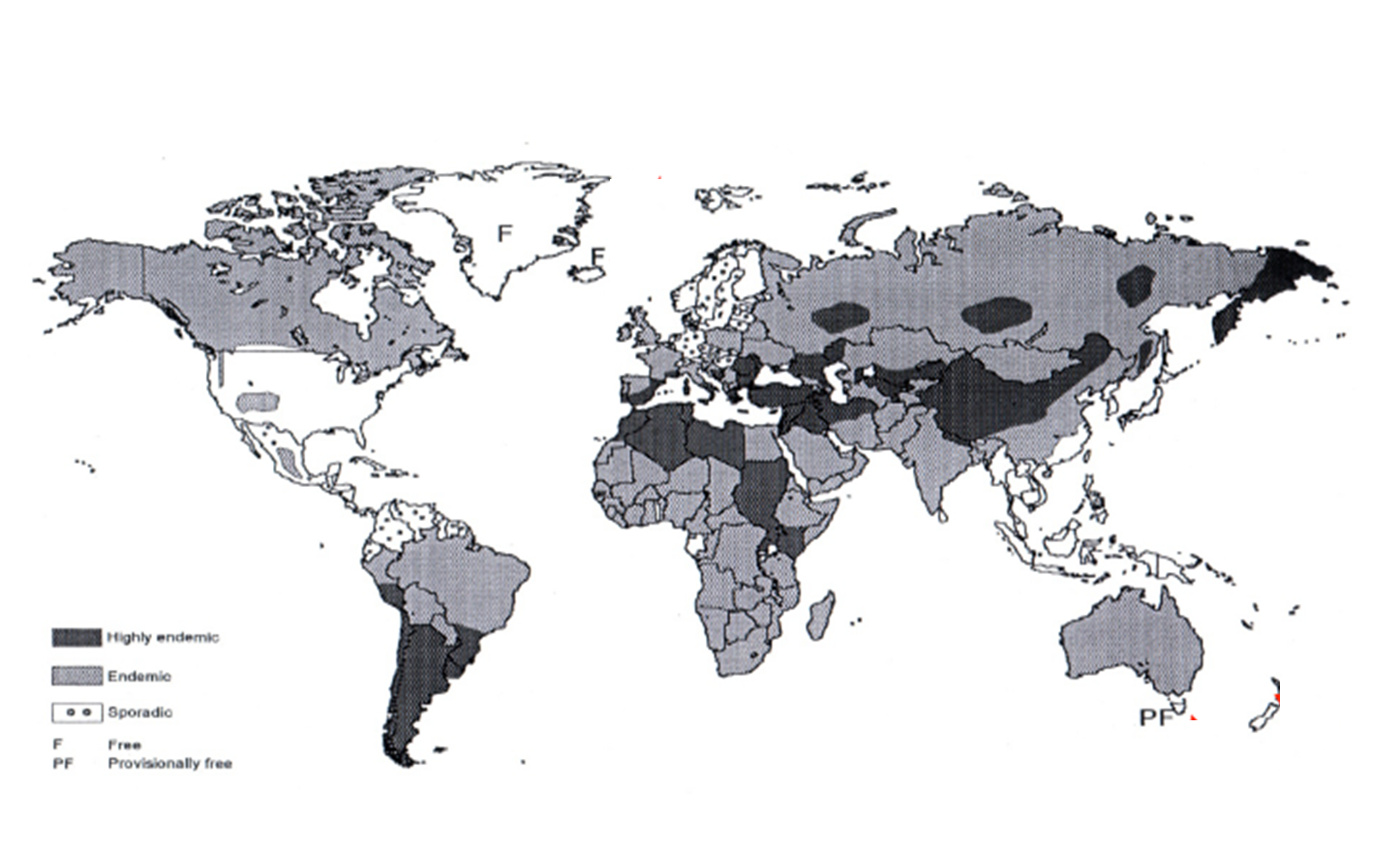 Endémica o potencialmente endémica en 153 países.
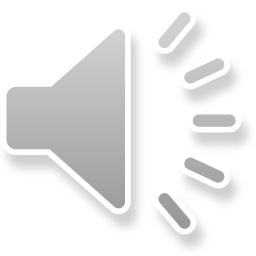 Norte de África
América Latina
Asia Central
1
Hidatidosis – Equinococosis
Area endémica de América del Sur
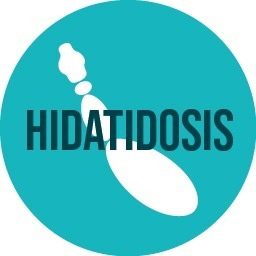 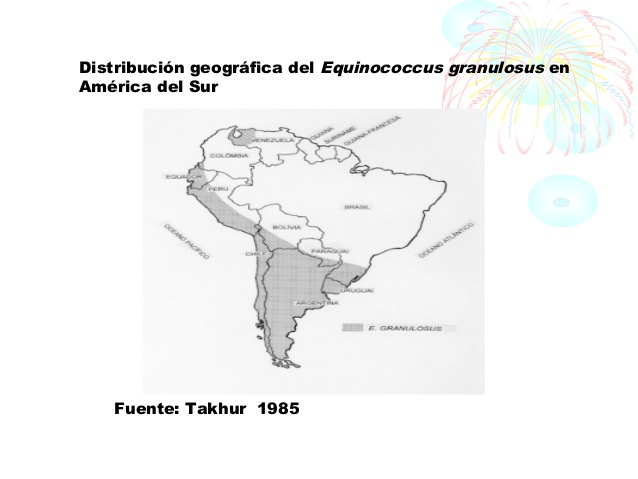 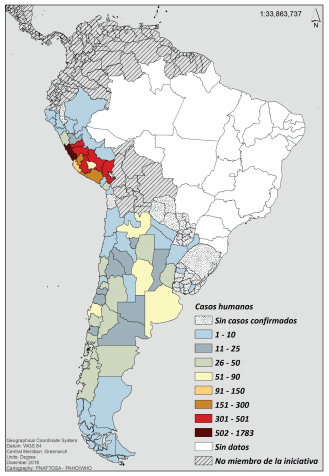 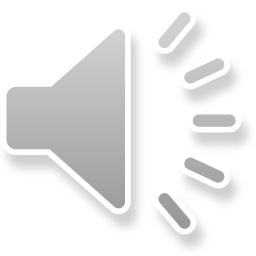 © Salud Pública Veterinaria - PANAFTOSA - OPS/OMS - 2019
Doctor Amar Takhur 1985
2
EQ en 
Sudamérica
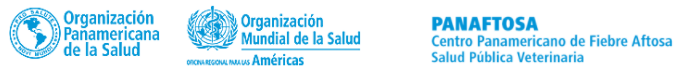 Número de casos de Hidatidosis confirmados por los países. 2009 a 2021
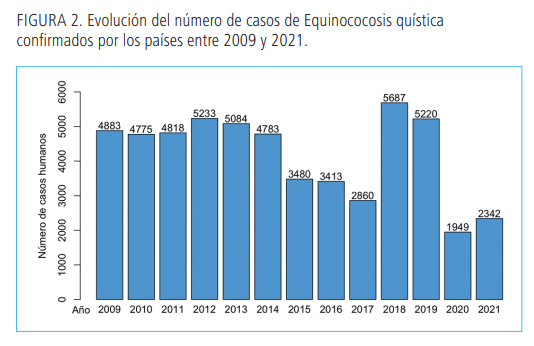 54.525
https://www.paho.org/es/temas/hidatidosis-equinococosis
3
EQ en 
Argentina
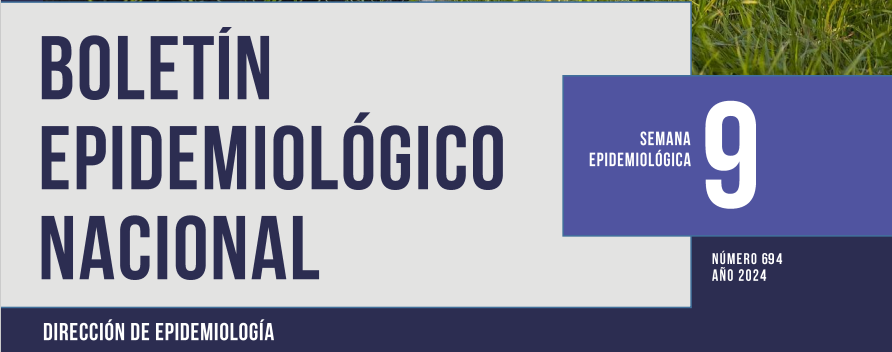 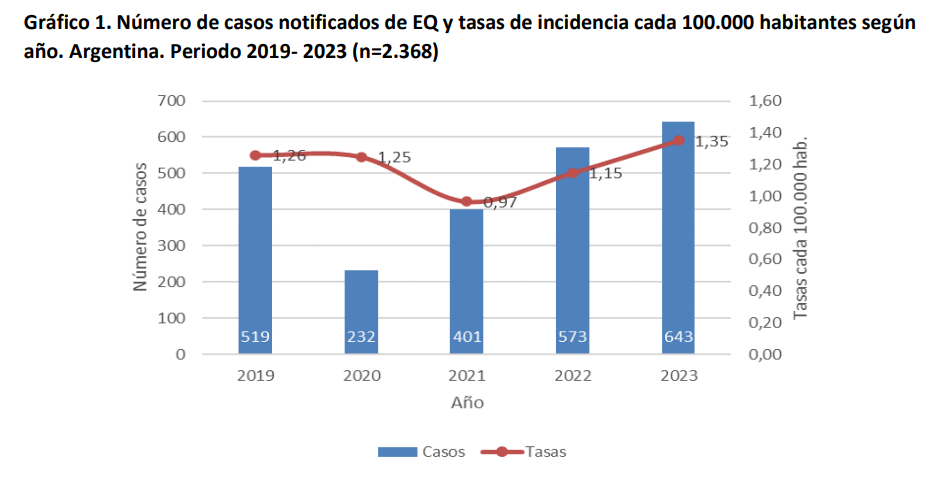 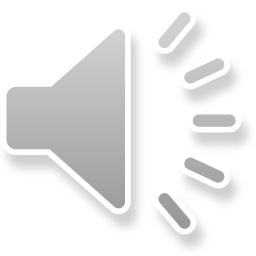 4
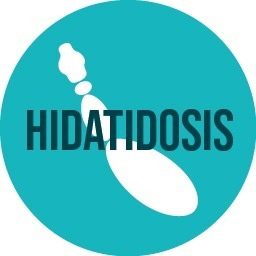 Focos endémicos  en Argentina
FOCOS ENDEMICOS
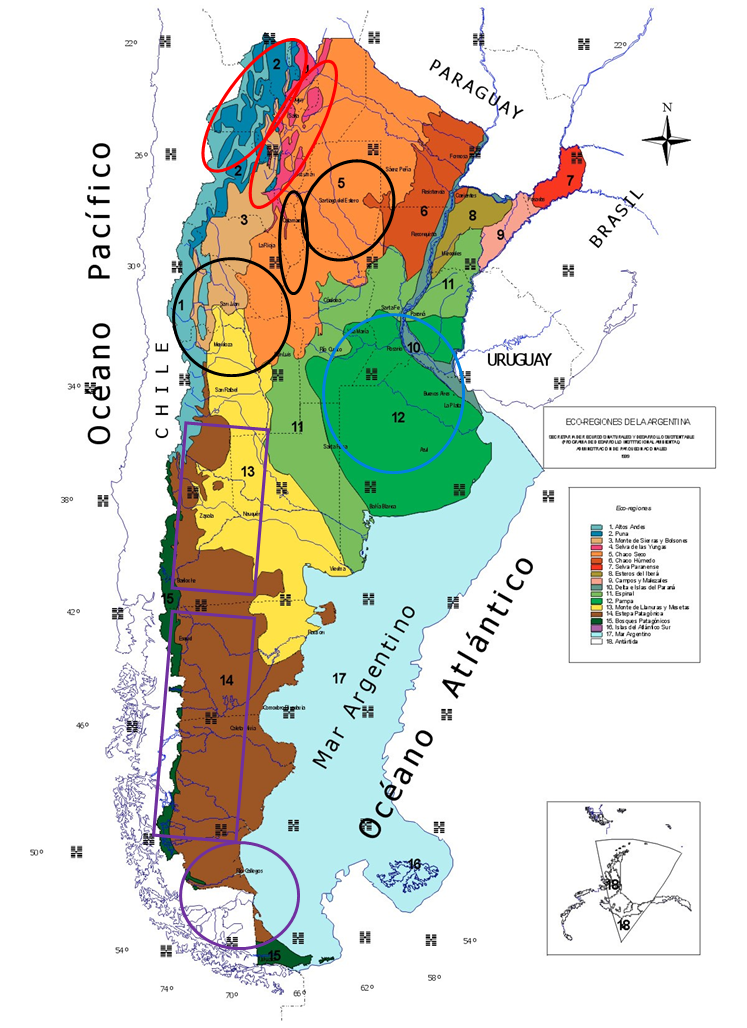 Foco Puna
Foco Alta Montaña 
y Valles Calchaquies
Foco Mediterráneo
Foco Sierras Centrales
Foco Cuyano
Foco Mesopotámico
Foco Pampa Húmeda
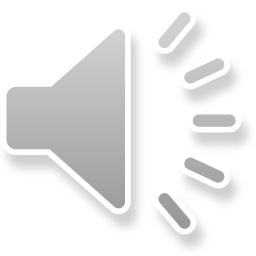 Foco Patagonia Norte
Foco Patagonia Sur
Foco Sur Sur
5
Programa de Hidatidosis
Chubut - Argentina
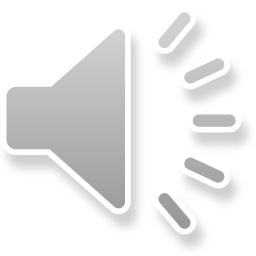 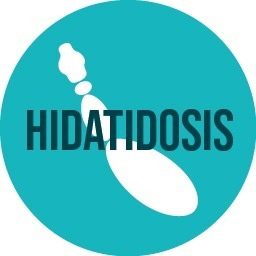 Focos endémicos  en Argentina
Ovinos, Caprinos y Establecimientos
FOCOS ENDEMICOS
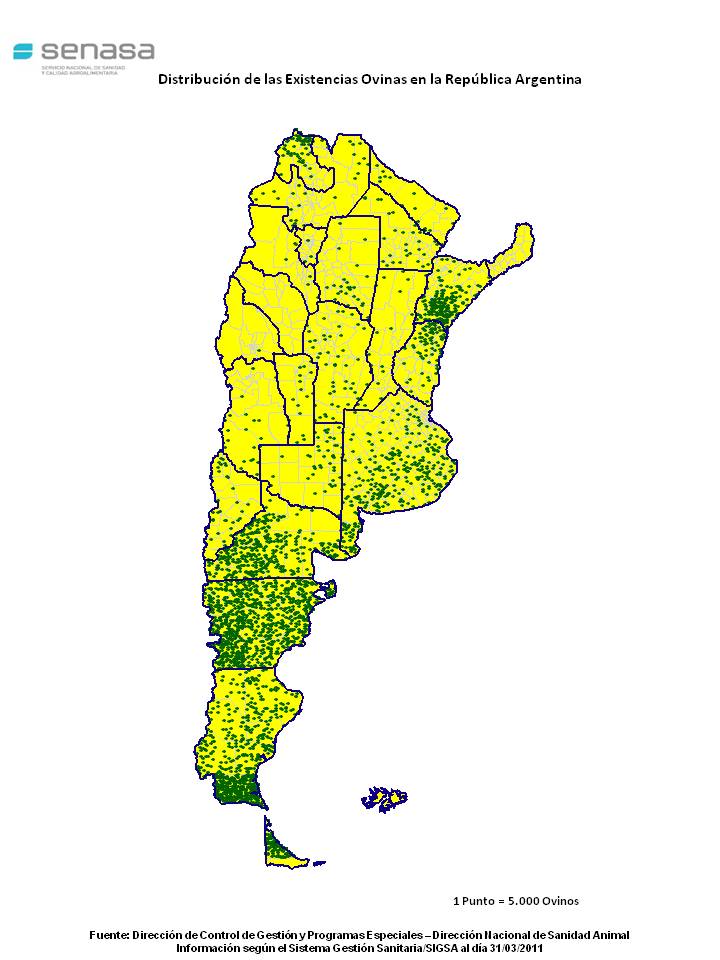 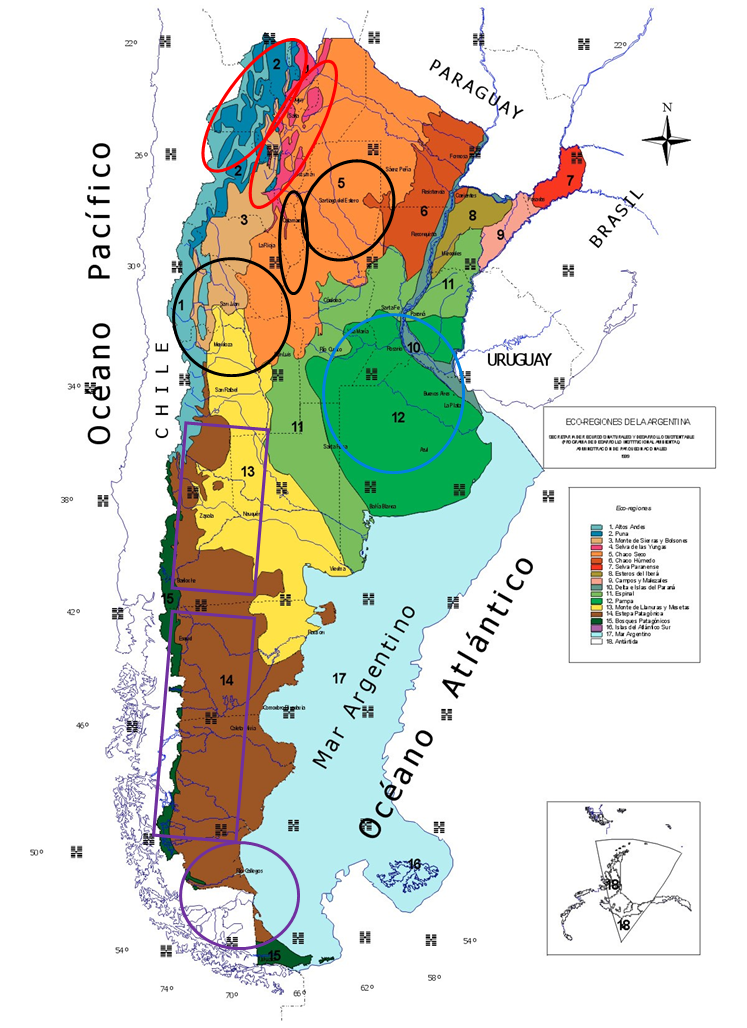 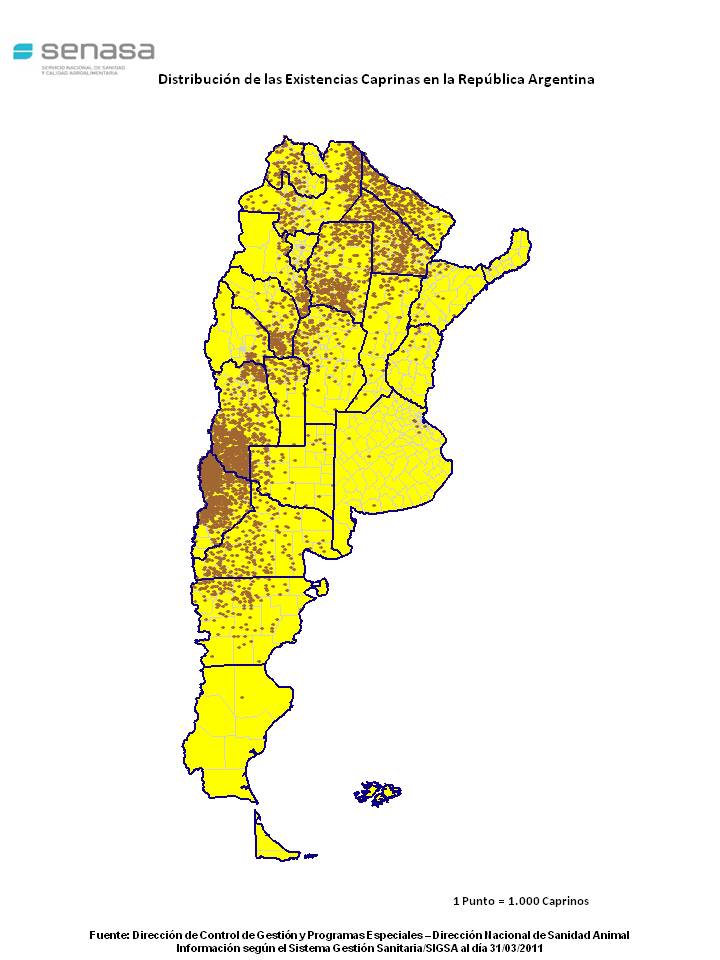 12.500.000
90.000 EAP
4.000.000
45.000 EAP
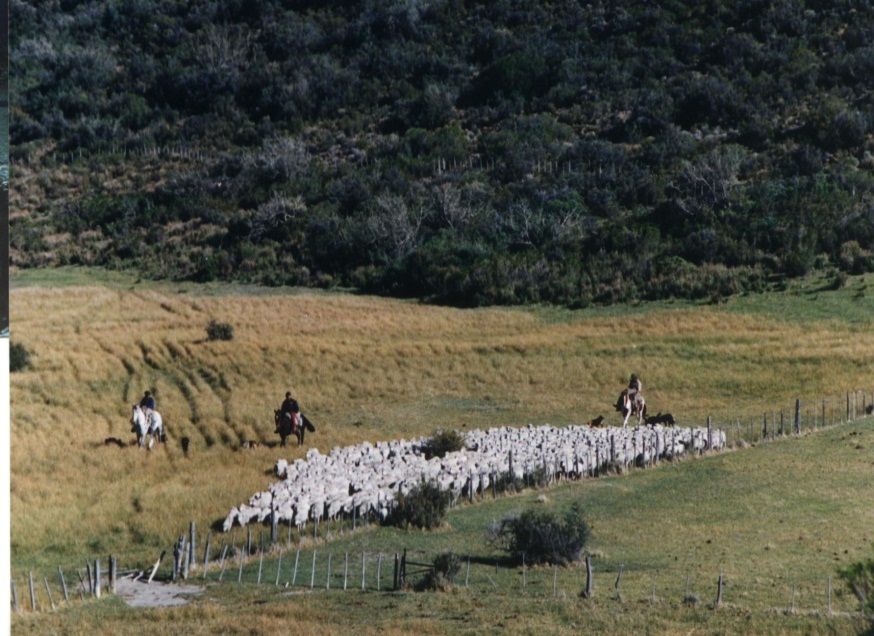 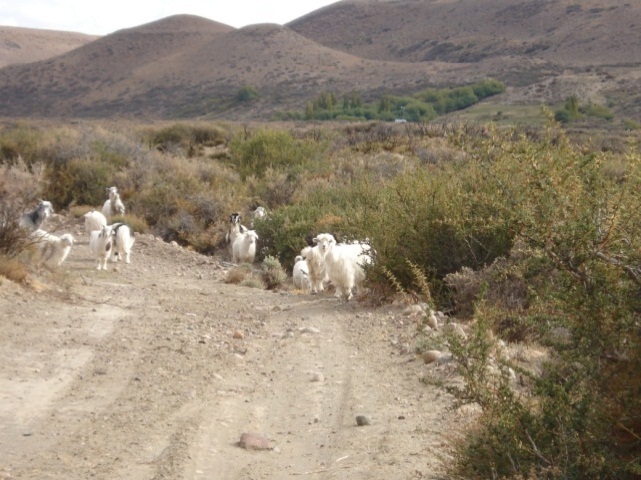 6
EQ en 
Argentina
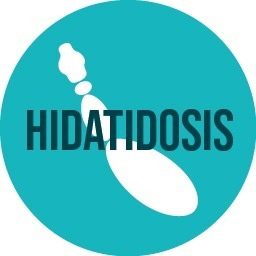 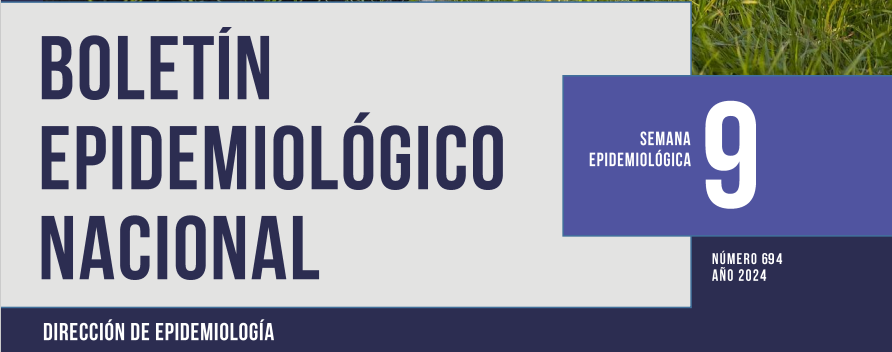 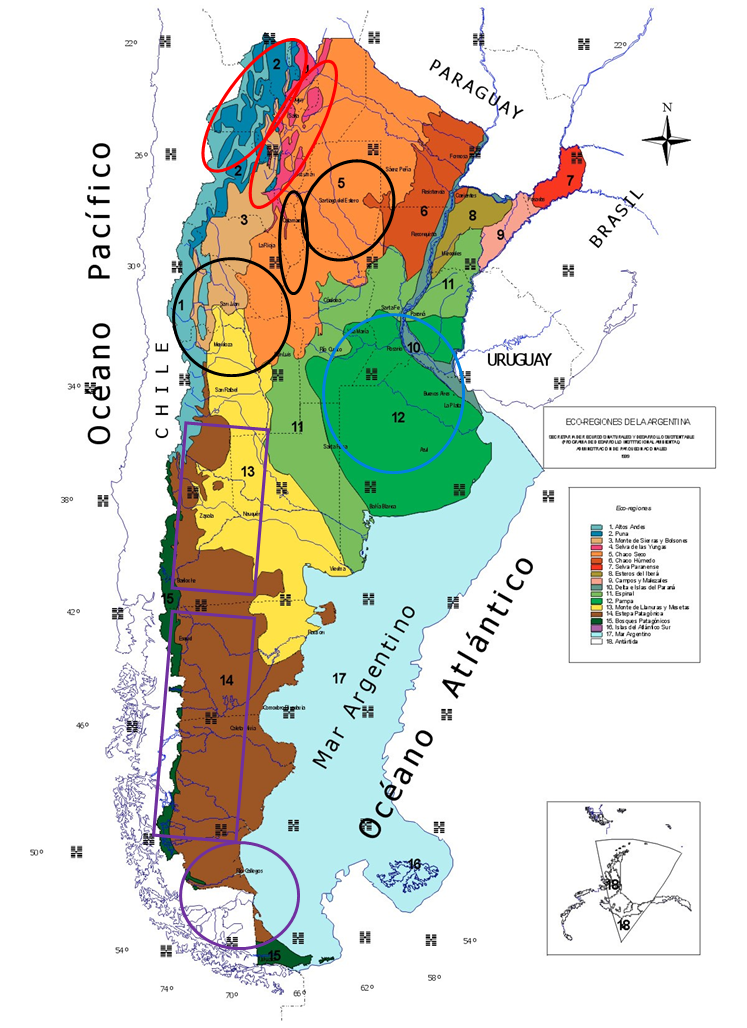 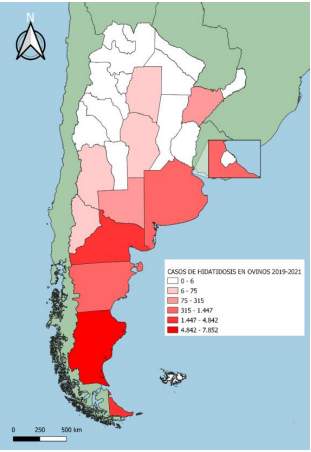 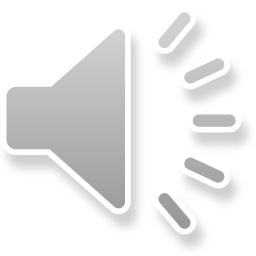 Hallazgos compatibles con EQ en ovinos en establecimientos faenadores. 
Periodo 2019- 2021 (n=18.637)
7
EQ en 
Argentina
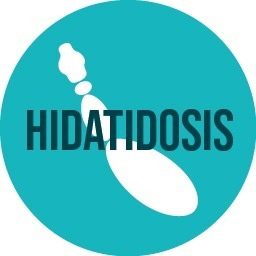 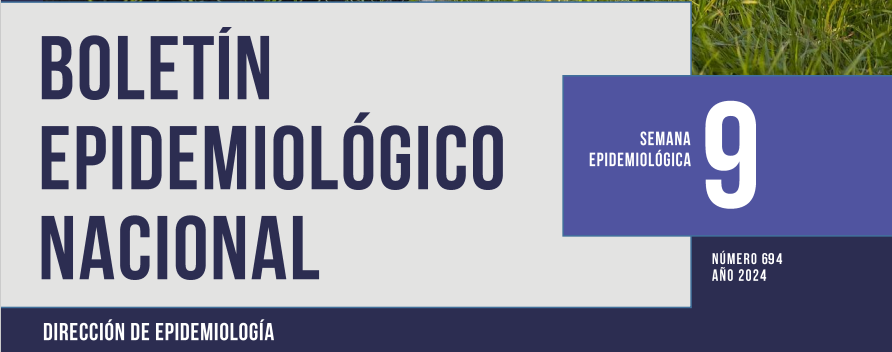 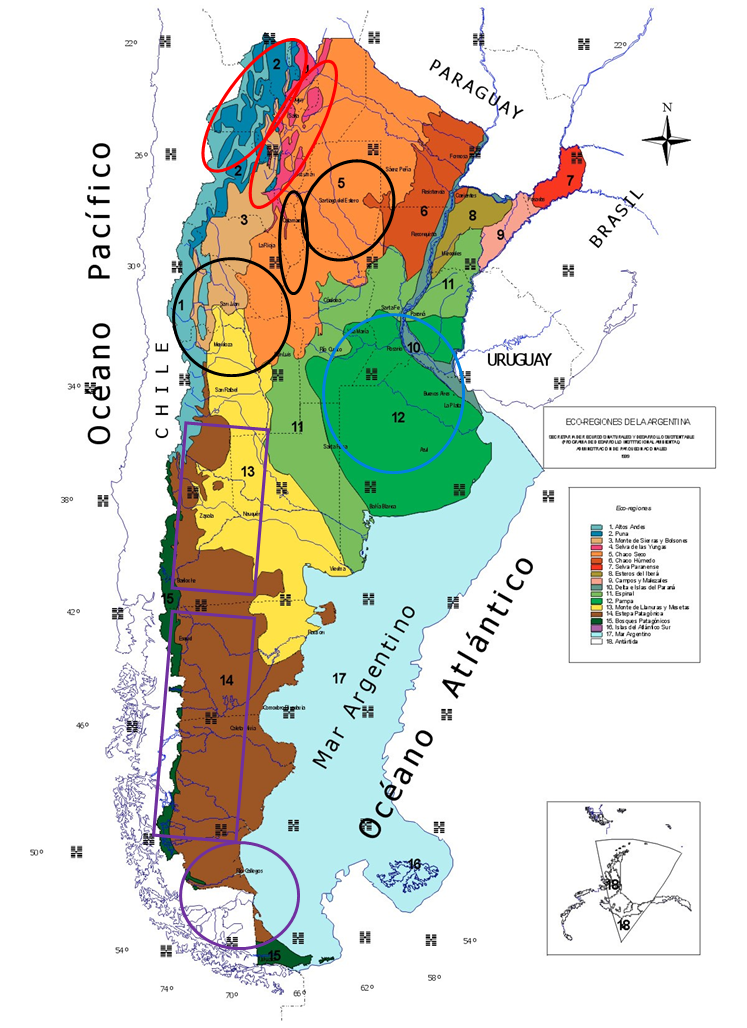 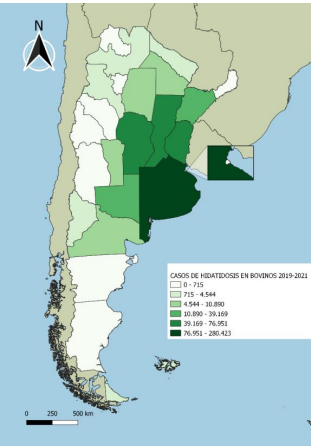 Hallazgos compatibles con EQ en bovinos en establecimientos faenadores.
 Periodo 2019- 2021 (n=611.682)
8
EQ en 
Argentina
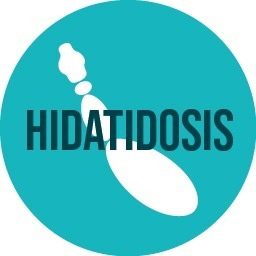 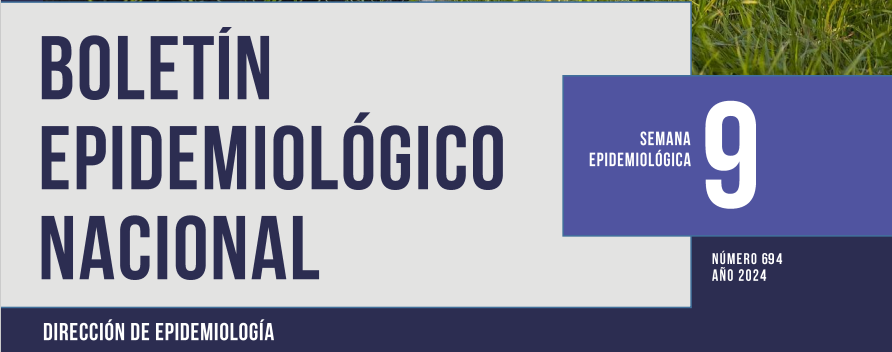 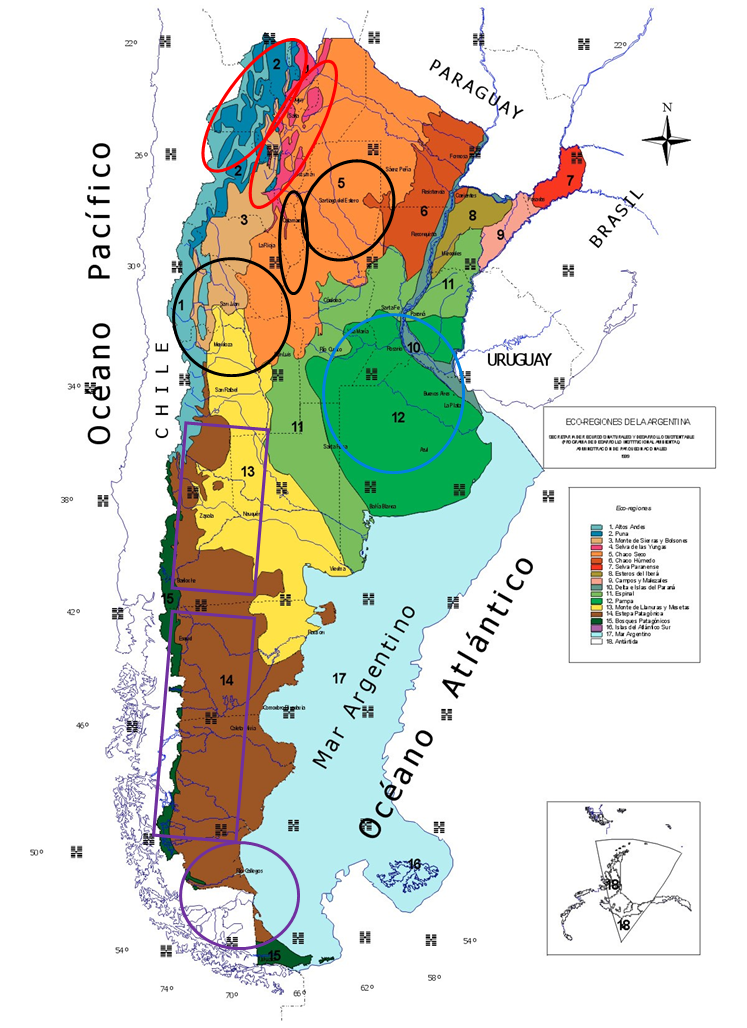 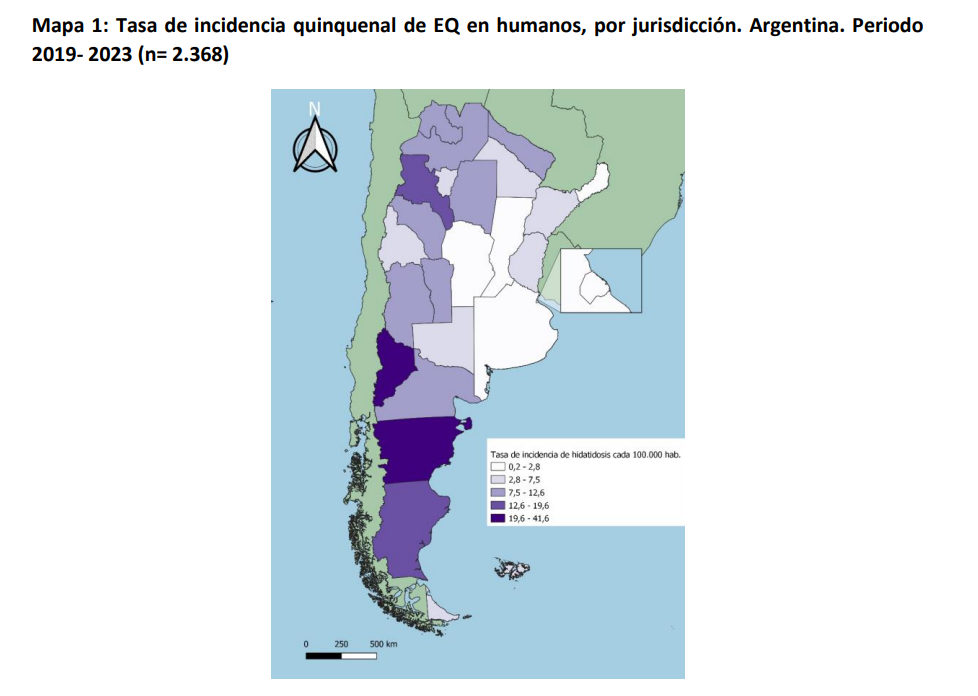 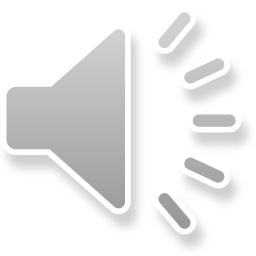 Casos EQ Humanos 
Periodo 2019- 2023 (n=2.368)
https://hidatidosis.ar/wp-content/uploads/2024/09/Hidatidosis-SOLO-ben_694_se_9-Abril-2024.pdf
9